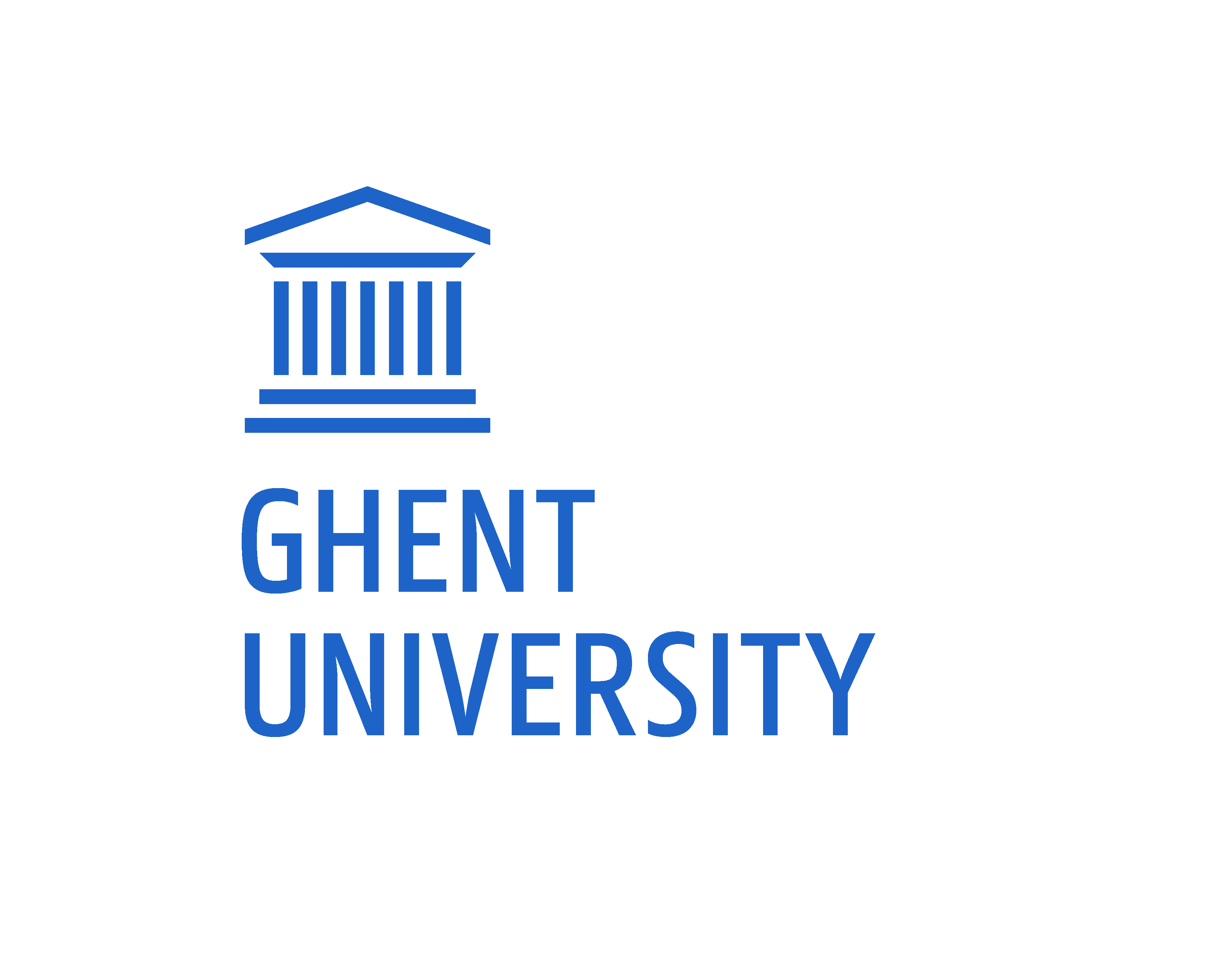 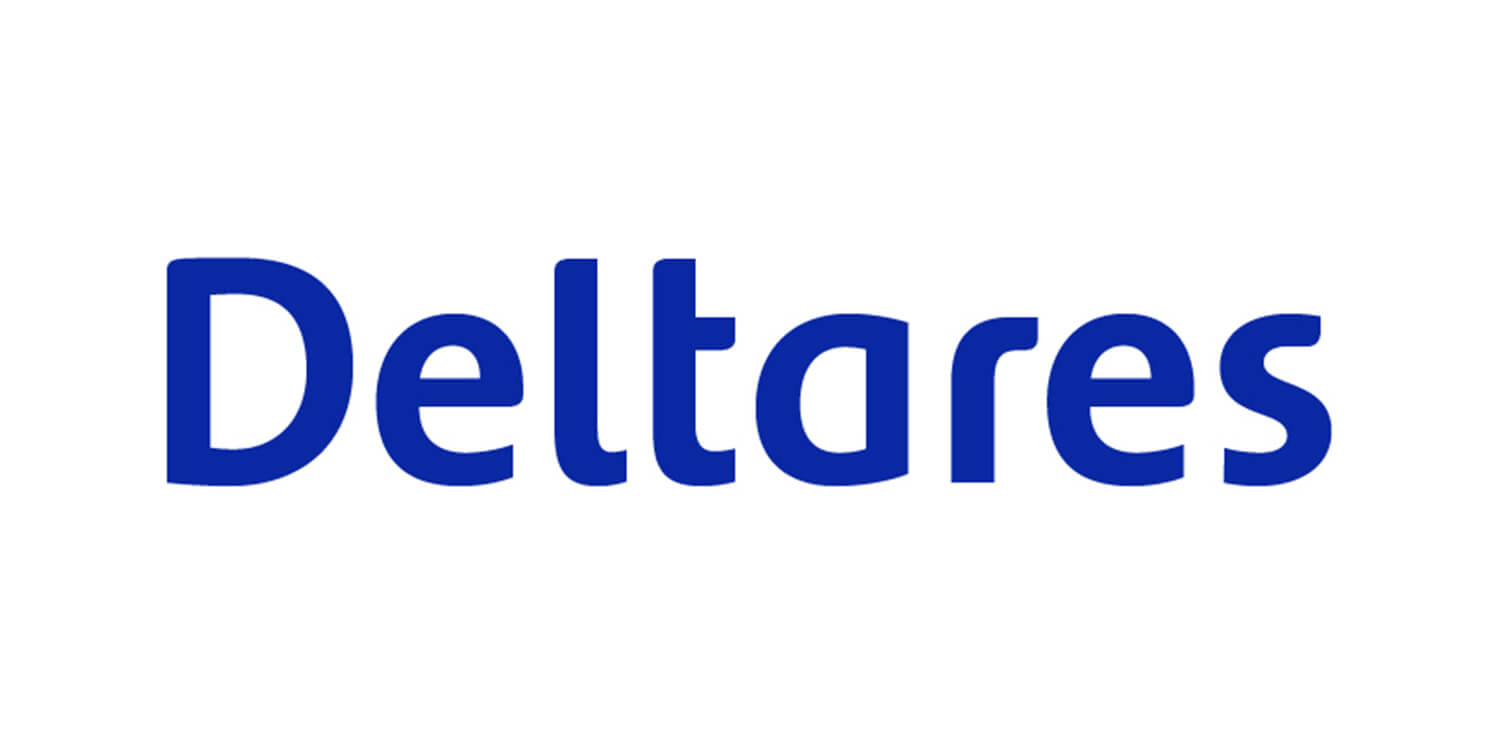 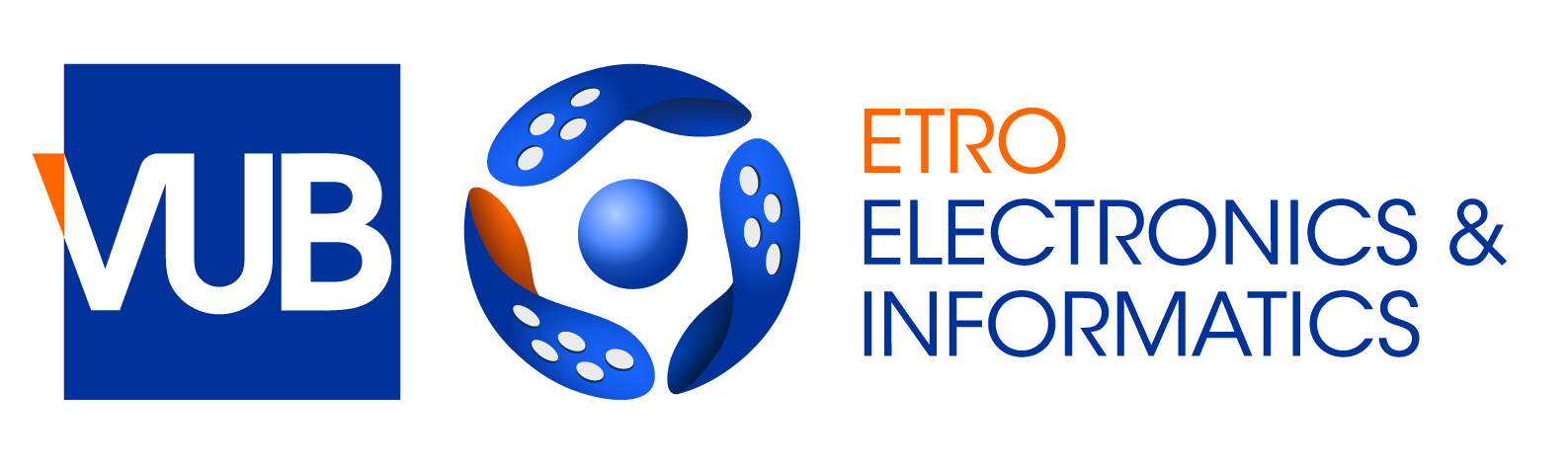 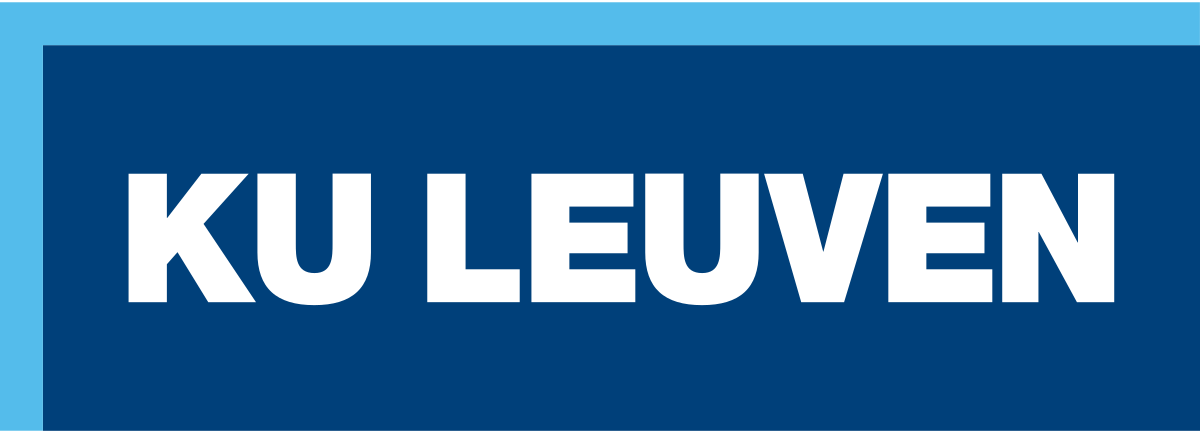 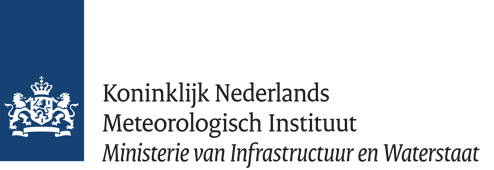 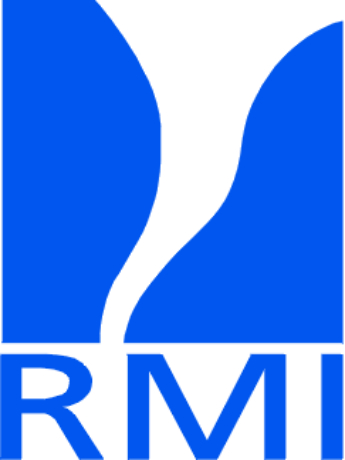 Project IMA
Seamless predictions at the Royal Meteorological Institute of Belgium
Lesley De Cruz1,2, Michiel Van Ginderachter1, Maarten Reyniers1, Alex Deckmyn1, Simon De Kock1,2, Idir Dehmous1, Wout Dewettinck3, Felix Erdmann1, Ruben Imhoff4, Arthur Moraux1,2, Ricardo Reinoso-Rondinel1,5, Mats Veldhuizen6, Joseph James Casey1, Loic Faleu Kemajou1, Anshul Kumar1, Viktor Van Nieuwenhuize1


1 Royal Meteorological Institute, Brussels, Belgium
2 Electronics and Informatics (ETRO), Vrije Universiteit Brussel, Brussels, Belgium
3 Physics and Astronomy, Ghent University, Ghent, Belgium
4 Operational Water Management & Early Warning, Deltares, Delft, The Netherlands
5 Civil Engineering, Hydraulics & Geotechnics, KU Leuven, Leuven, Belgium 
6 Royal Netherlands Meteorological Institute (KNMI), De Bilt, the Netherlands
Seamless Prediction Programme: Rationale
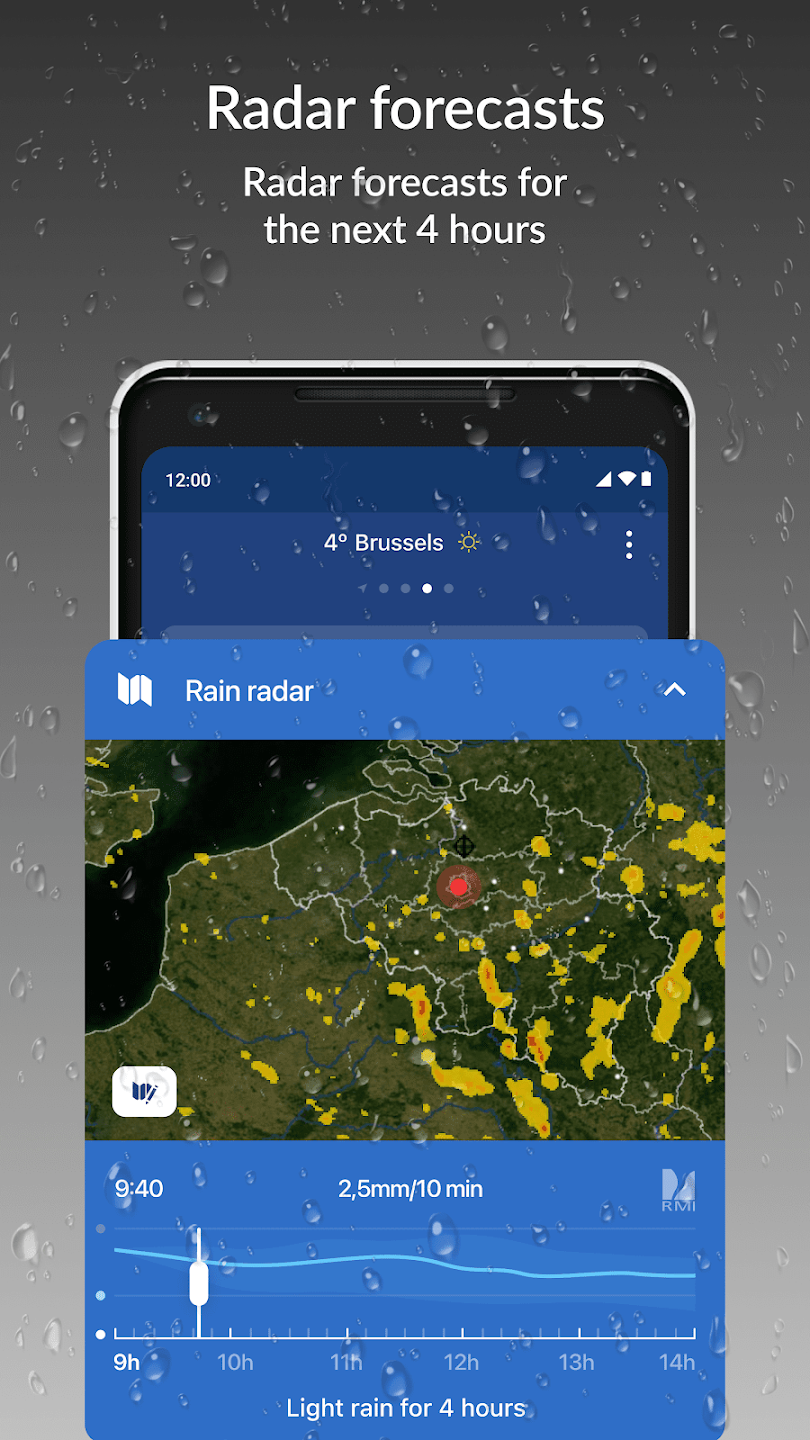 Need for rapidly updating forecasts which
integrate the latest high-resolution observations
cover timescales from minutes to days ahead
optimize forecast skill over this range
combine nowcasting and high-resolution NWP
target users in (urban) hydrology, the renewable energy sector, and the general public.
Other European systems: DWD’s SINFONY; FMI’s ULJAS, MetOfﬁce’s IMPROVER, ...
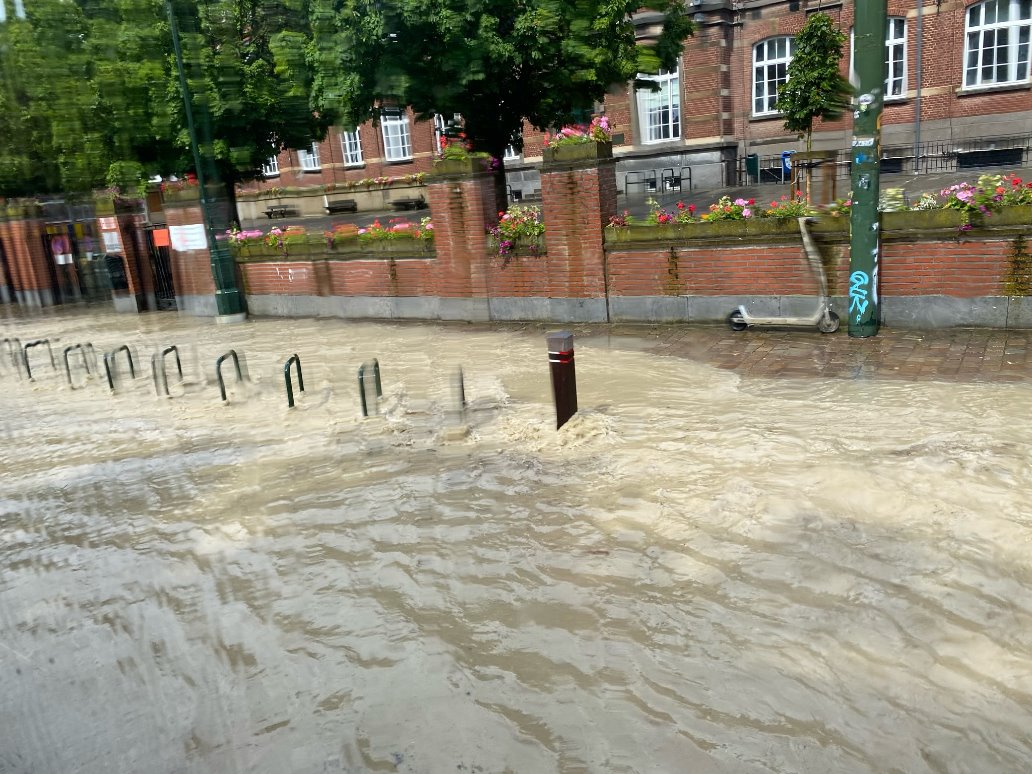 RMI Weather app on the Google Play Store
2
AI precipitation blending (Simon De Kock et al.)
AI multimodal
(Arthur Moraux et al.)
AIFS?
3
Seamless precipitation ensemble nowcasting part of Project IMA:
based on pysteps
4
Bigger picture: the pysteps initiative
Community-driven free and open-source framework for precipitation nowcasting
Deterministic and probabilistic nowcasting, validation, visualization, …
Friendly and welcoming community at https://github.com/pysteps/pysteps
5
Seamless ensemble precipitation nowcasts: "pysteps-be"
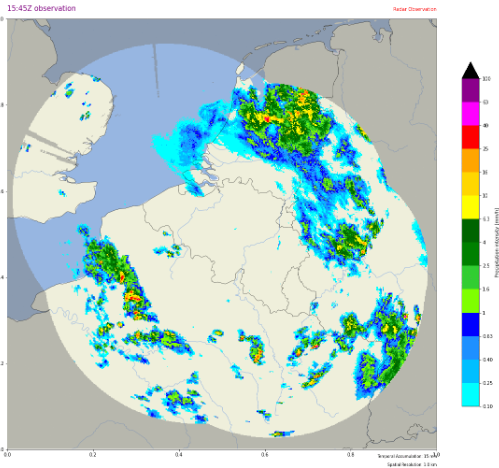 Input:
Observations: RADQPE Belgian radar rainfall composite, 1km resolution, 5’ frequency. Rain gauge correction through mean field bias and external drift kriging. (Goudenhoofdt & Delobbe 2016; Journée et al. 2023)
NWP: ALARO/AROME (lagged) mini-EPS at 1.3km, 45" aggregated to 5’ (Termonia et al., 2018)
Output:
48 24-member ensemble
goal: run every 5'
timestep of 5’
up to +6 hours lead time
using scale-dependent stochastic perturbations (STEPS)
with a skill- and scale-dependent blending (Imhoff et al. 2023)
Running in a docker container
+ NWP
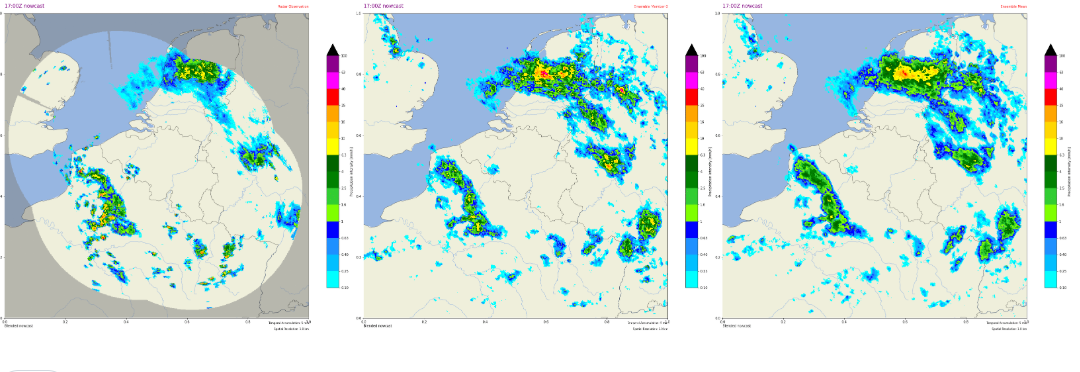 observation, random member, mean
6
Evolving open-source nowcasting for the future
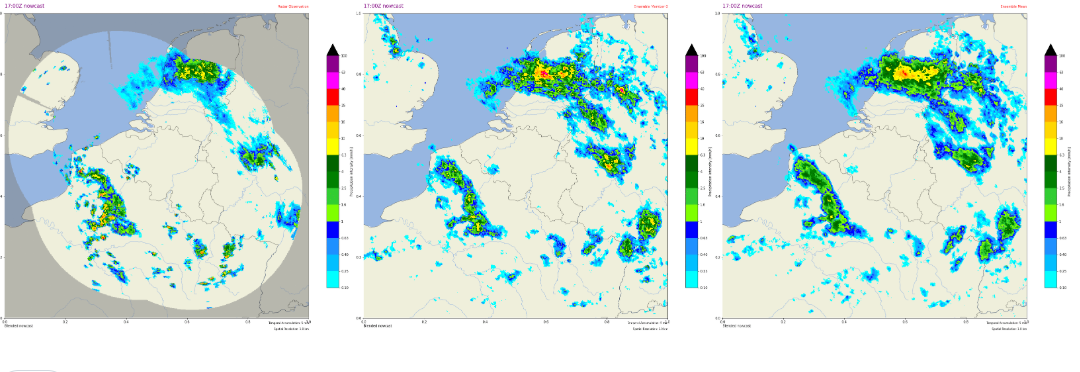 pysteps keep improving, e.g. in the blending:
Performance and maintainability improvements
Better representation of extremes (probability matching)
Spatial blending at the edge of the radar domain
Interoperability between AI-based and "classical" nowcasting
How to avoid reinventing the wheel?
Conversation started in EUMETNET's E-AI WG6: nowcasting
Integration of new AI methods in pysteps, through plugins
Welcome to integrate/interface your methods as plugins, check out:
https://github.com/pySTEPS/cookiecutter-pysteps-plugin 
(initiated by Andres Perez Hortal and extended by our colleagues)
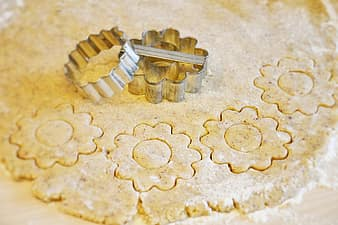 LDCast
prtype
DGMR
7
Applications (I): Waiter
3/18/2025
8
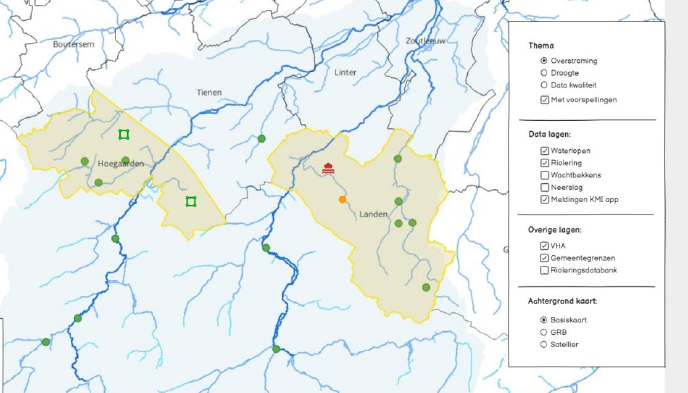 Tim Franken & colleagues, Sumaqua
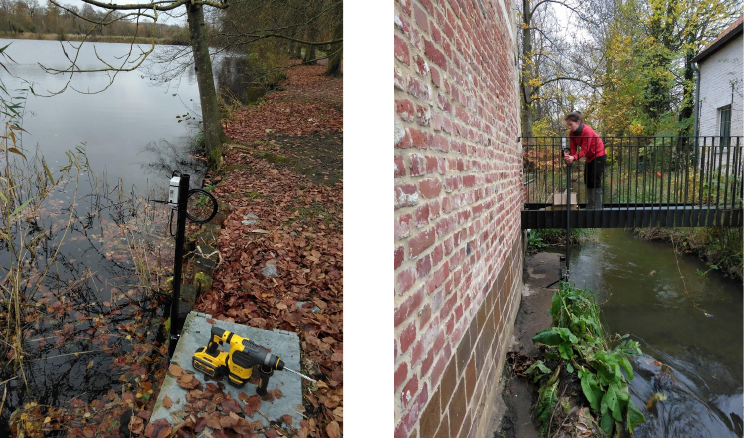 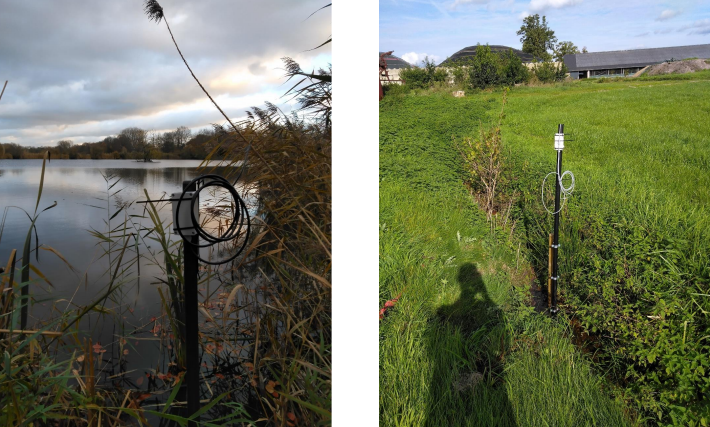 3/18/2025
9
Applications (II): Aqtiput
Entire street (controlled)
Entire street (uncontrolled)
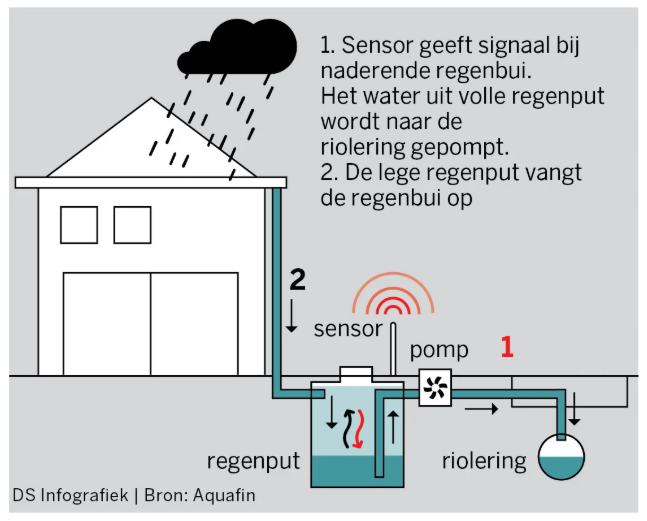 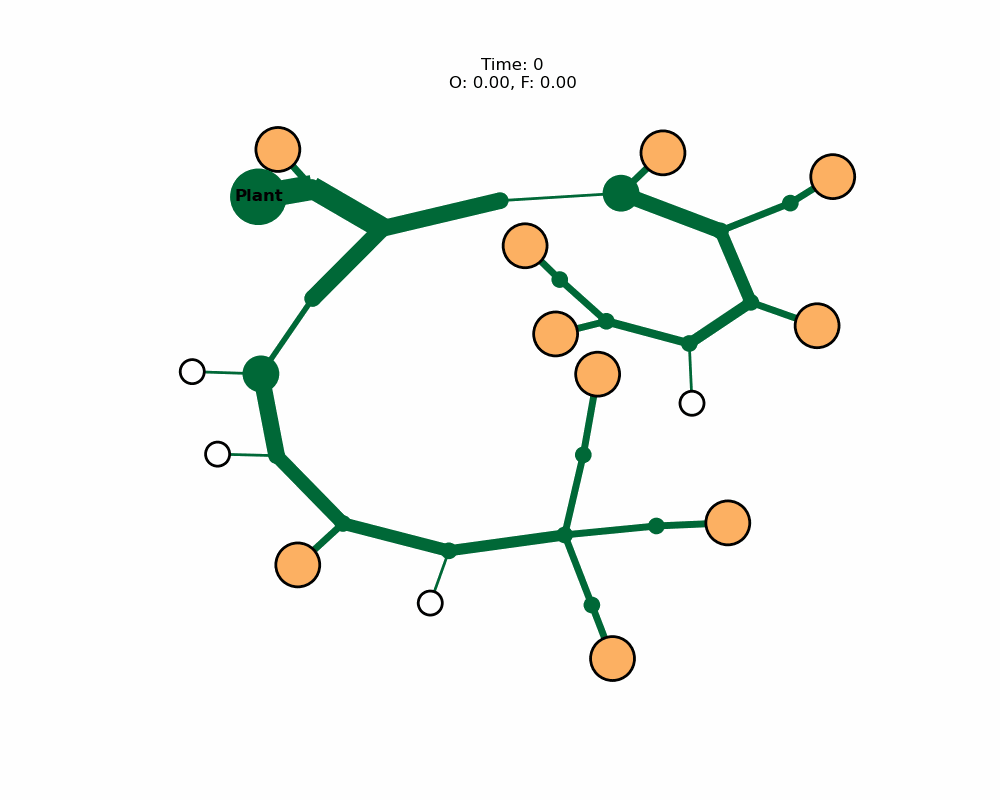 "Optimal coordinated control of private rainwater wells using ensemble rainfall forecast data" – final presentation
Mathematics for Industry study week challenge by Aquafin and RMI, 19-23 September 2023
https://be-maths-in.be/mfi23/wp-content/uploads/sites/27/2024/01/team_Aquafin_RMI-v2.pdf 

Credits: Arne Bouillon, Guillaume Derval, Sheetal Jain, Thomas Lessinnes, Christian Mugisho Zagabe and Pieter Vanmechelen - supervisors: Geert Dirckx, Stefan Kroll & Lesley De Cruz
10
Applications (III): Rainfall warnings based on return level exceedance probabilities (PyRainWarn)
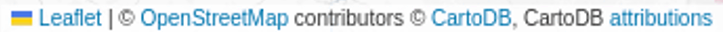 Credits: Felix Erdmann
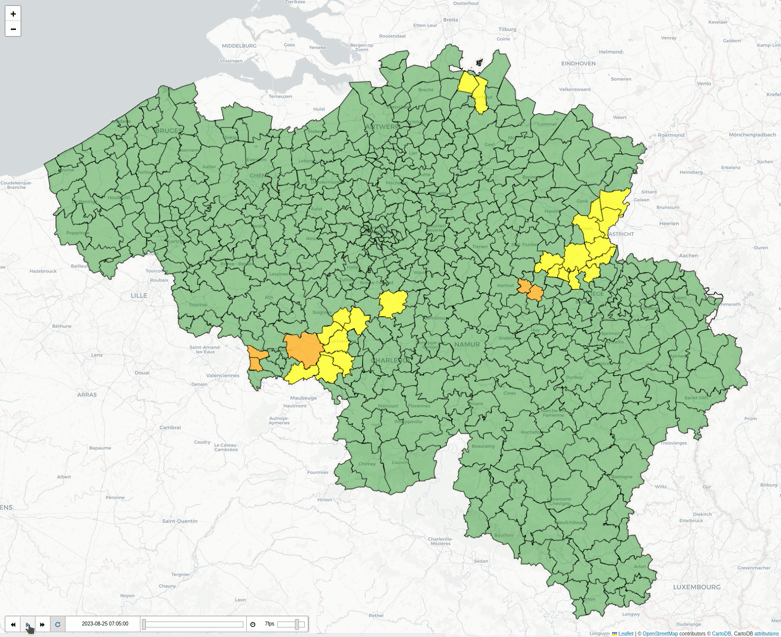 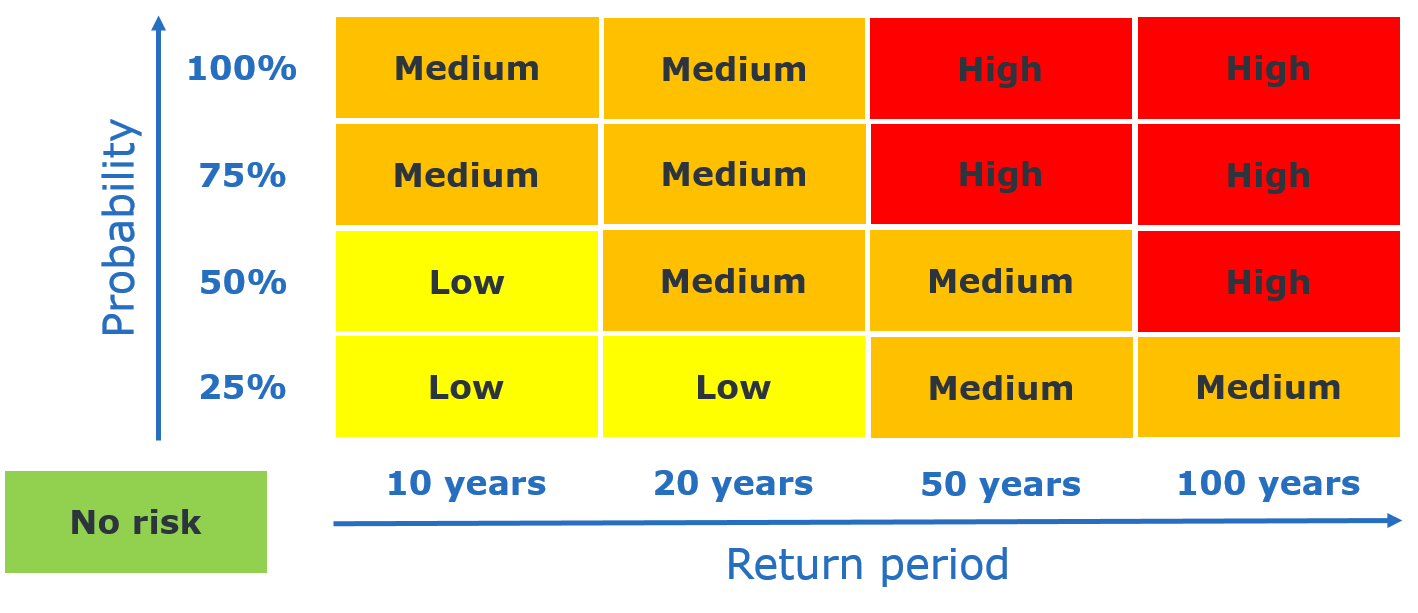 3/18/2025
11
Pysteps hackathon 2025
Are you interested in joining the next pysteps hackathon in the Belgian Ardennes region?
Mon 8 - Fri 12 September 2025
https://forms.microsoft.com/e/Dm8veYEq9b
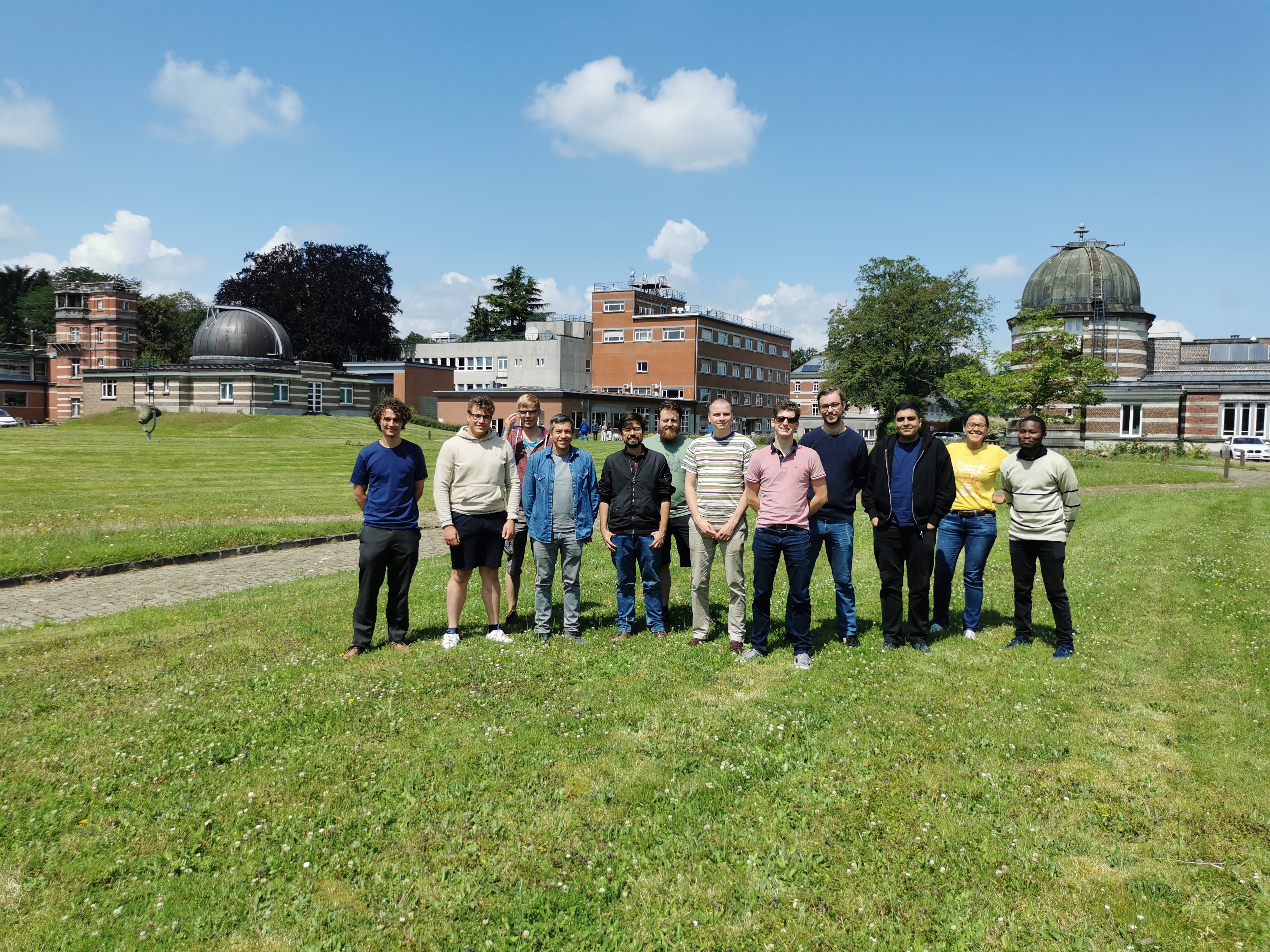 Pysteps hackathon at RMI, 2024
12